2021, l’année pour adhérer au Syndicat des MEDECINS reanimateurs
Renseignez-vous, vous ne risquez rien, seulement d’être mieux soutenu ! chantal.sevens@gmail.com ou sur le site : www.smrea.fr
[Speaker Notes: Notre syndicat est une association Loi 1901. Il représente les intérêts des réanimateurs, avec un attachement particulier au travail en équipe et à la continuité des soins. Il défend le réanimateur, universitaire ou non, chef de service ou non, dans l’ensemble de ses missions hospitalières.]
LES BONNES RAISONS D’ADHERER
Notre représentation nationale doit être plus forte que jamais 
Le syndicat représente les intérêts des réanimateurs adultes et enfants, avec un attachement particulier au travail en équipe et à la continuité des soins.
 Il défend le réanimateur, universitaire ou non, chef de service ou non, dans l’ensemble de ses missions hospitalières.  
Il porte les revendications devant le ministère lors de l’élaboration des lois et décrets. 
Il vous assure une « Matinale d’informations »  à la Maison de la Réanimation , inscription gratuite. Cette année RV le 1 octobre
Vous avez rendez-vous avec nous !
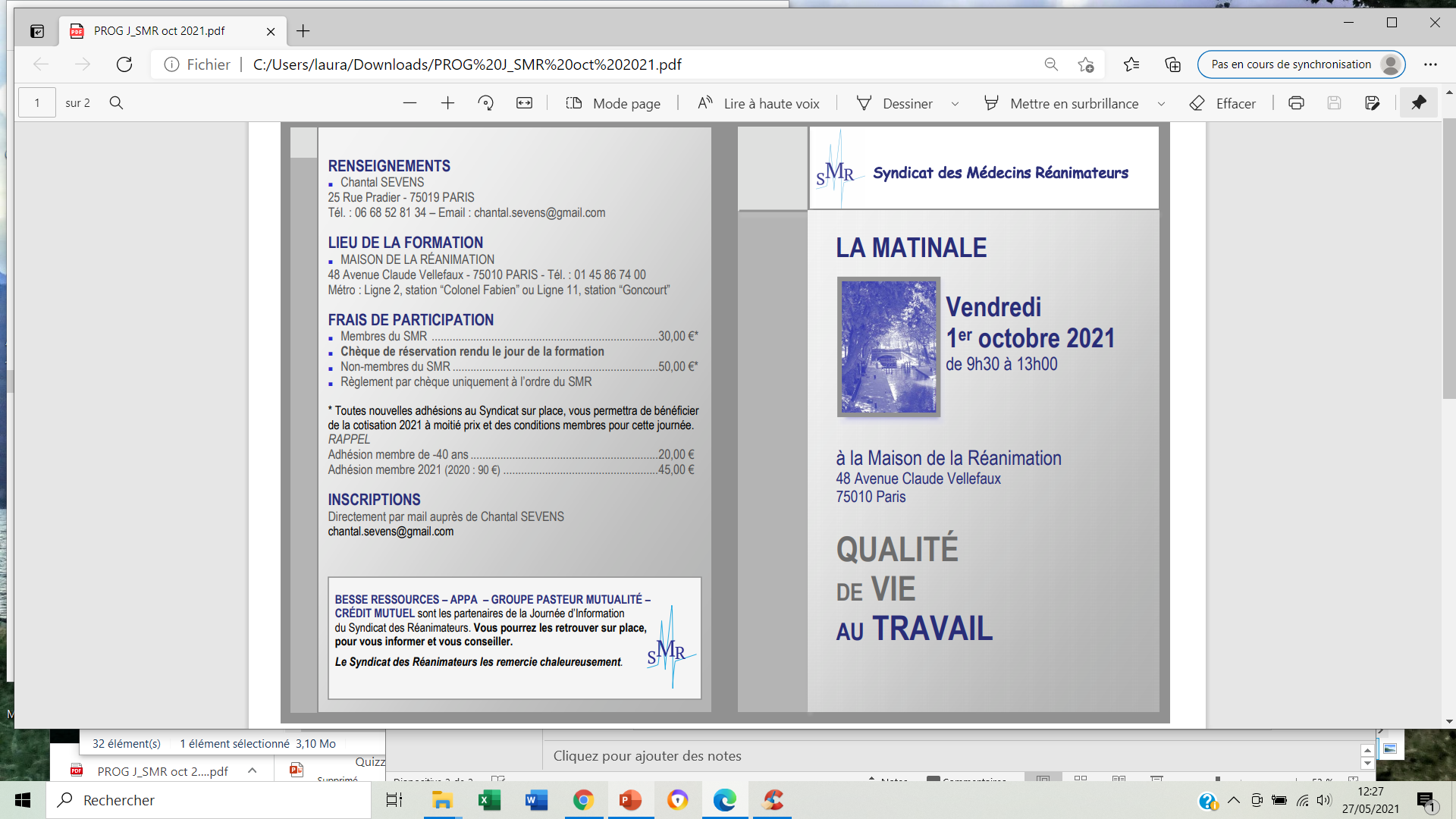 Un programme allechant…
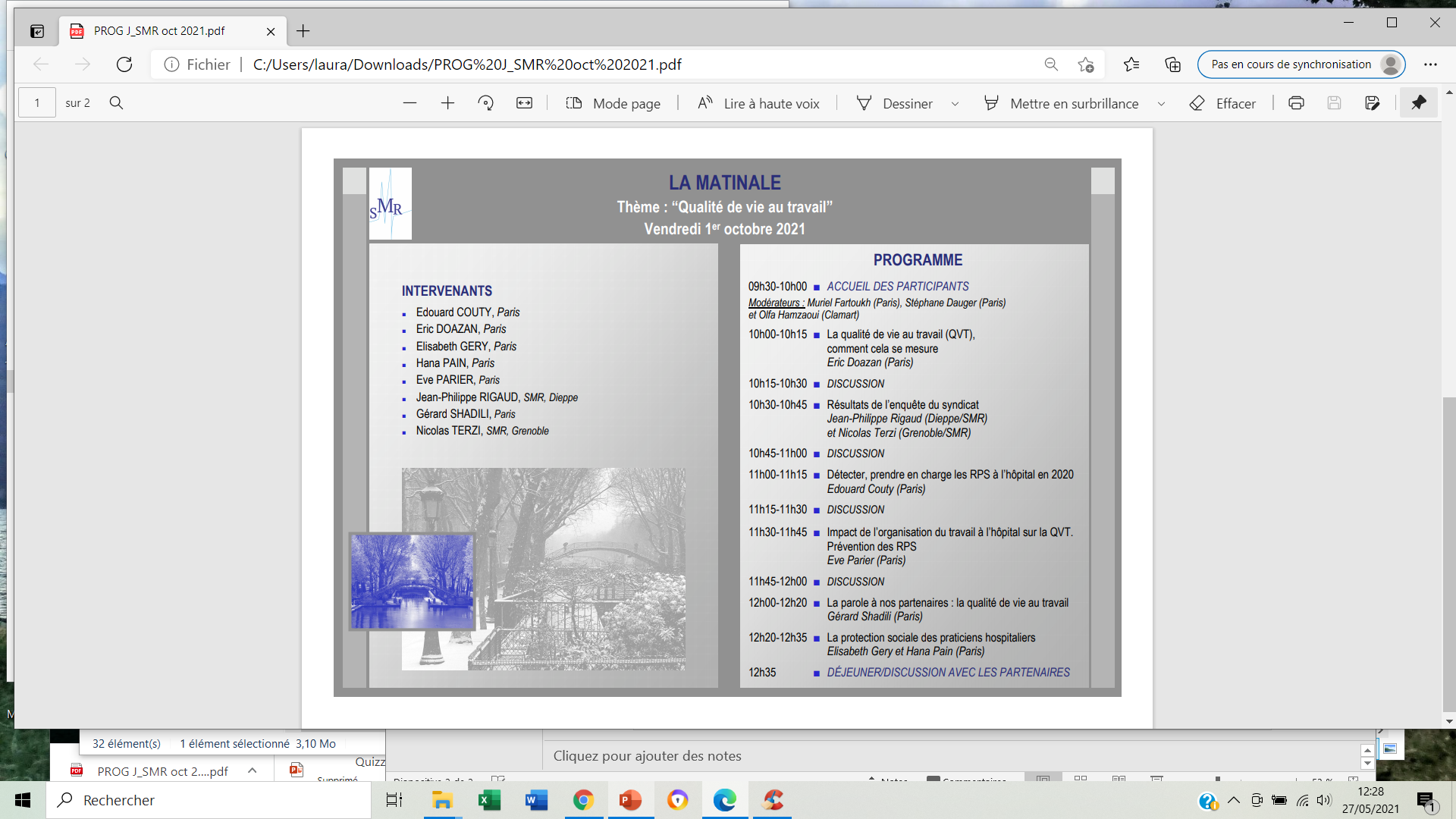 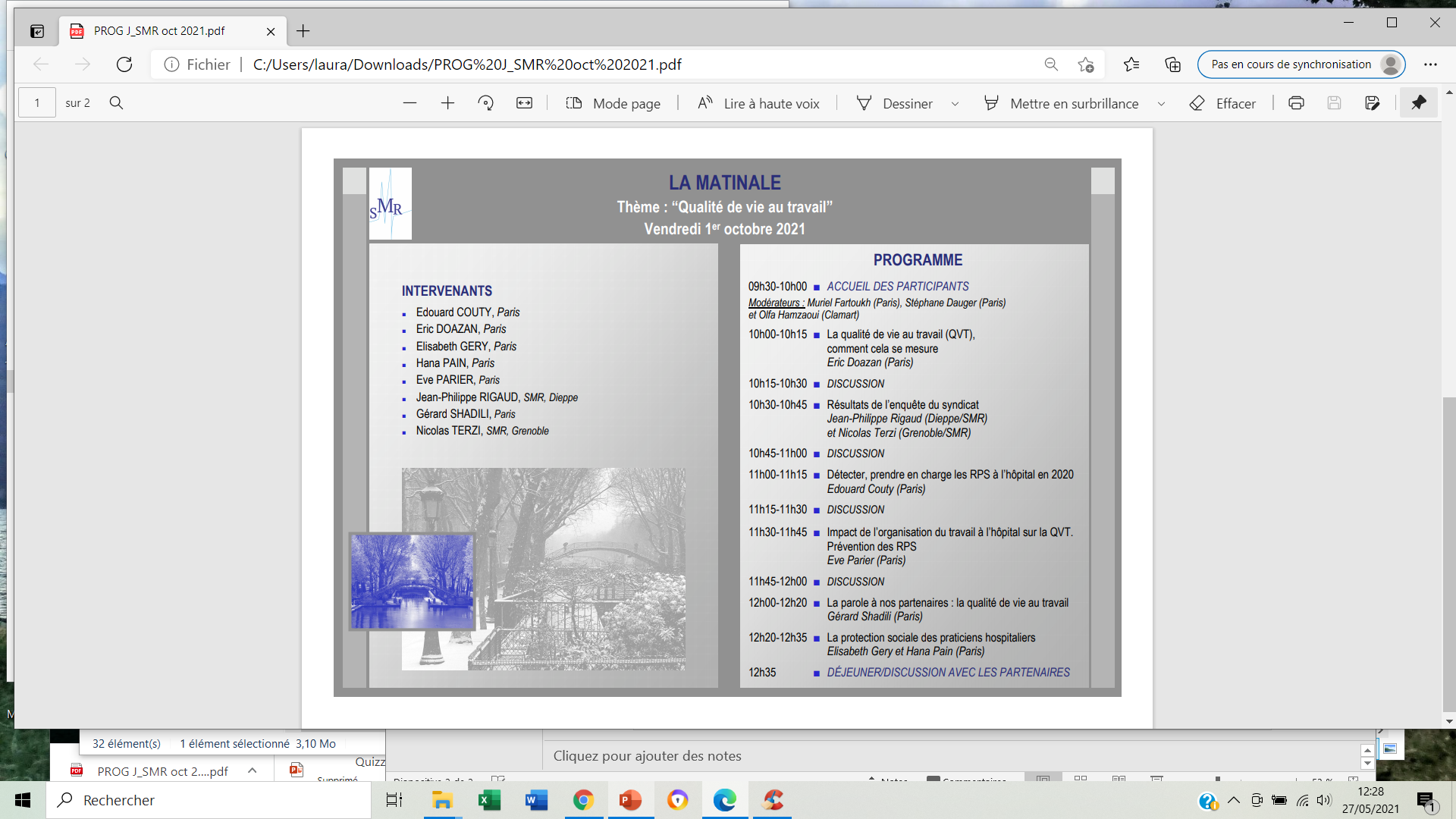 Comment nous rejoindre ?
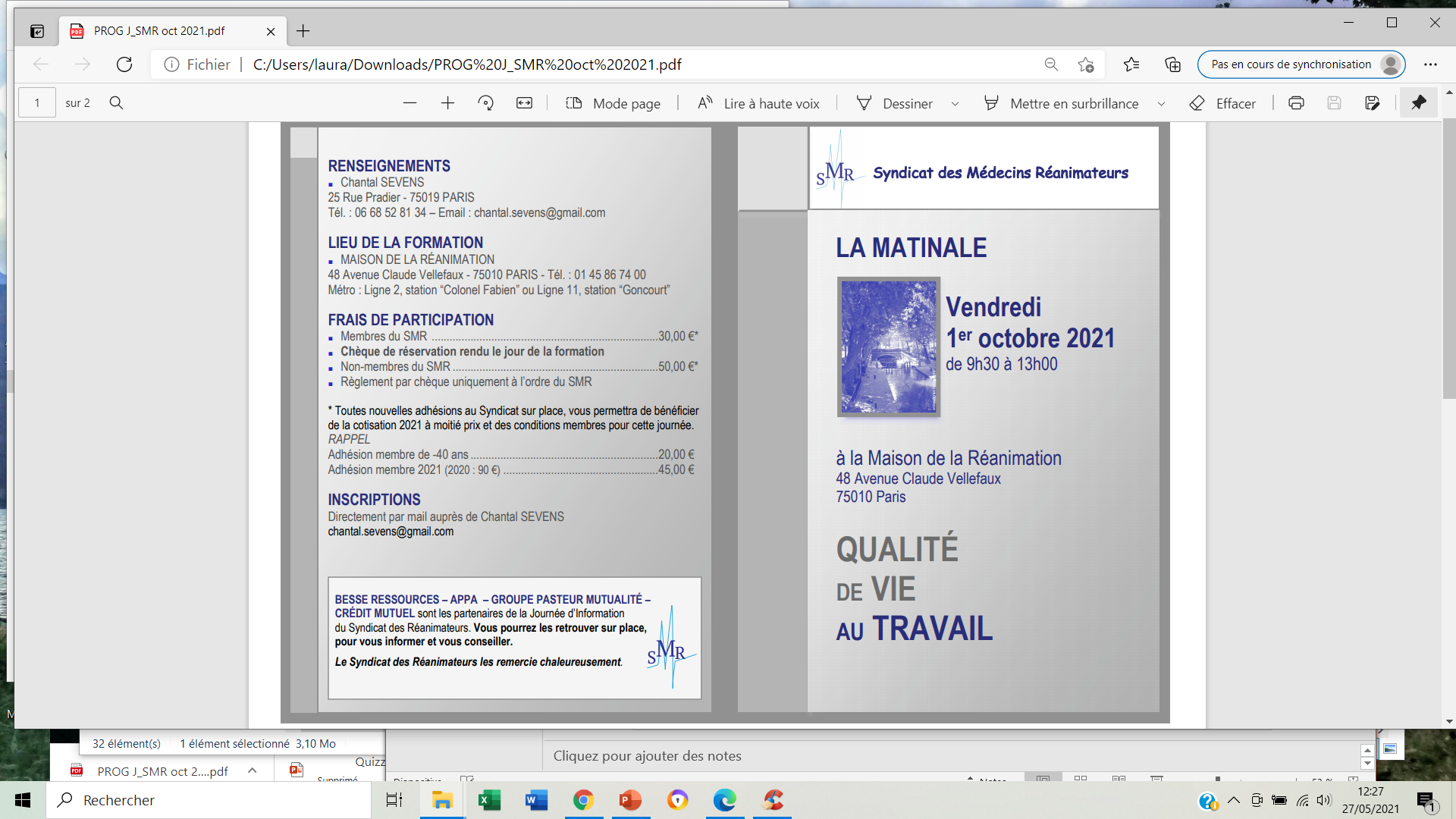